صحتي وسلامتي
الوحدة الأولى
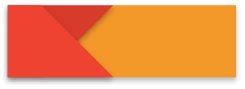 9
كتاب الطالب
مسك القلم
حمل الحقيبة
الجلوس الصحيح
نظافة الوجه
نظافة اليدين والقدمين
نظافة الأسنان
صحتي وسلامتي
الوحدة الأولى
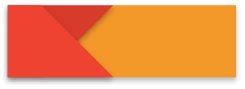 9
كتاب الطالب
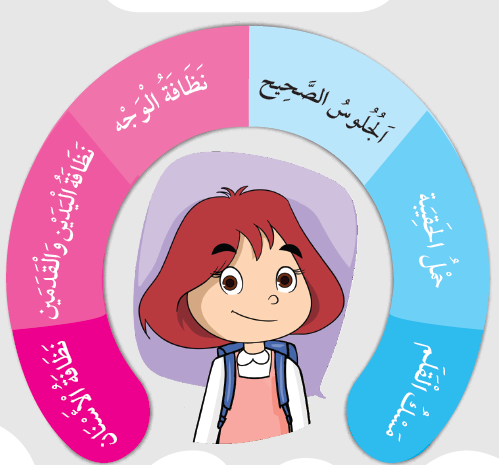 يتوقع من المتعلمة في نهاية الوحدة:
صحتي وسلامتي
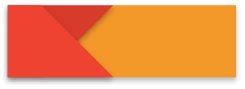 10
كتاب الطالب
1- أن تمسك القلم بطريقة صحيحة.
2- أن تحمل الحقيبة بطريقة صحيحة.
3- أن تطبق الجلوس بشكل صحيح.
4- أن تطبق طريقة تنظيف الوجه عملياً.
5- أن تصنف أدوات العناية باليدين والقدمين.
6- أن تستنتج أهمية المحافظة على نظافة الأسنان.
التمهيد
مسك القلم
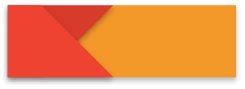 11
كتاب الطالب
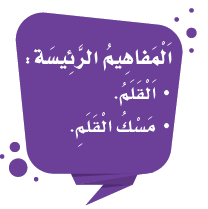 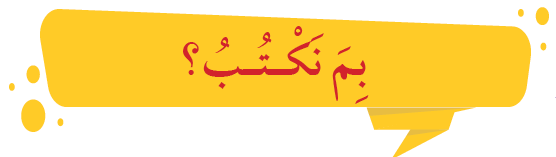 بالقلم
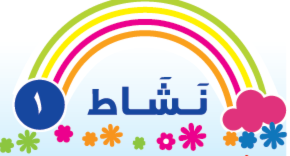 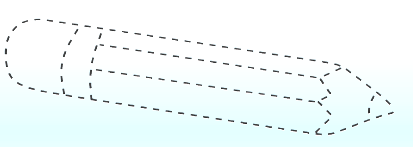 أكمل الشكل التالي:
التمهيد
مسك القلم
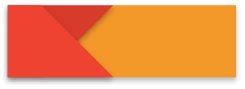 11
كتاب الطالب
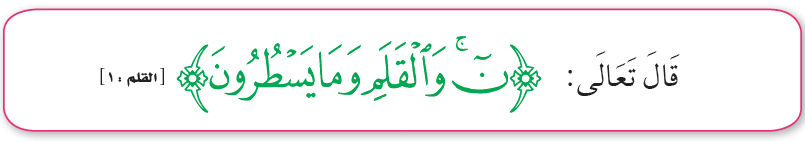 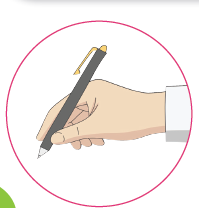 ألاحظ الشكل التالي، ثم أمسك القلم بطريقة صحيحة.
لسلامة يدي وجمال خطّي أمسكُ قلمي بطريقة صحيحة.
الشرح – نشاط2
مسك القلم
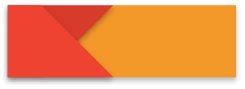 12
كتاب الطالب
أمسك القلم بطريقة صحيحة وأرسم خطا يوصل الفتاة إلى المدرسة
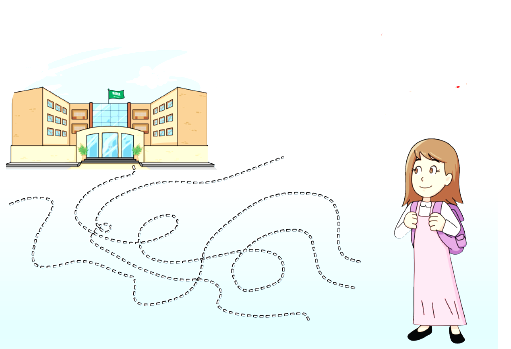 نشاط3
مسك القلم
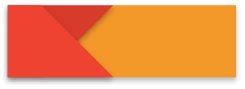 12
كتاب الطالب
ماذا يحدث لو أمسكت القلم بطريقة خاطئة؟
لسلامة يدي وجمال خطي، أمسك قلمي بطريقة صحيحة.
لسلامة يدي وجمال خطي، أمسك قلمي بطريقة صحيحة.
الشرح
مسك القلم
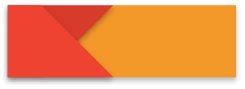 13
كتاب الطالب
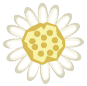 أتجنب مَسكَ القلم بطريقة خاطئة:
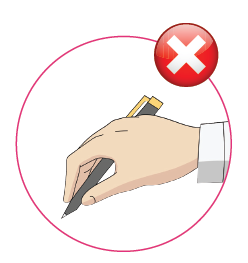 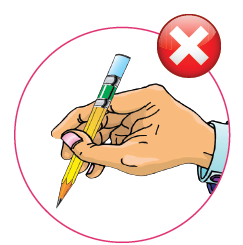 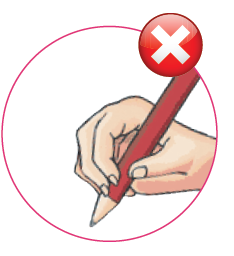 مسك القلم
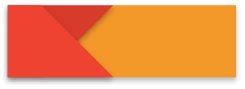 13
كتاب الطالب
هناك من يكبت باليد اليمنى وآخرون يكتبون باليد اليسرى:
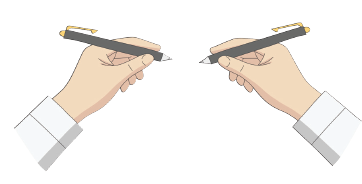 نشاط 4
مسك القلم
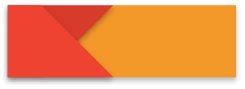 13
كتاب الطالب
ألاحظ زميلائي في الصف، أيهن تكتب بيدها اليمنى؟ وأيهن تكتب باليد اليسرى؟
نشاط 5
مسك القلم
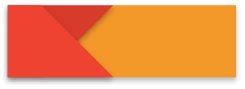 14
كتاب الطالب
ما الشيء الذي يكتب كثيرا لكنه لا يقرأ حرفا واحداً؟
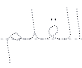 .....................................................................................................................
مسك القلم
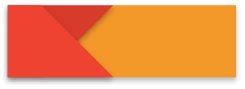 يستخدم القلم للكتابة على الأوراق لا على الطاولات والجدران واليدين.
14
كتاب الطالب
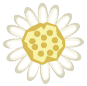 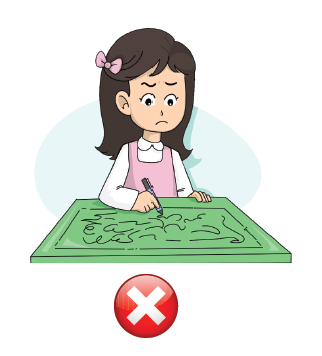 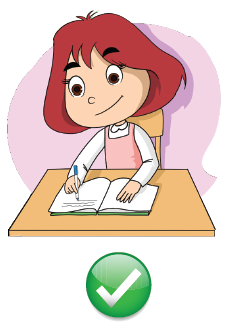 مسك القلم
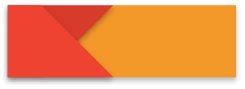 15
كتاب الطالب
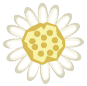 ألا حظ وأناقش
ماذا يحدث لو كتب الطالبة على الطاولات
إرشادات عامة
مسك القلم
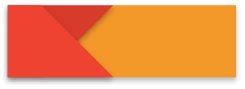 15
كتاب الطالب
1- مسك القلم بطريقة  خاطئة يؤثر في سلامة يدك.
2- التدرب على الكتابة يكسبك خطا جميلا.
3- تجنبي الركض حاملة بيدك قلم رصاص.
هيا نمرج
مسك القلم
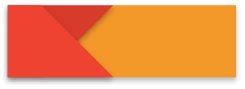 16
كتاب الطالب
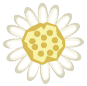 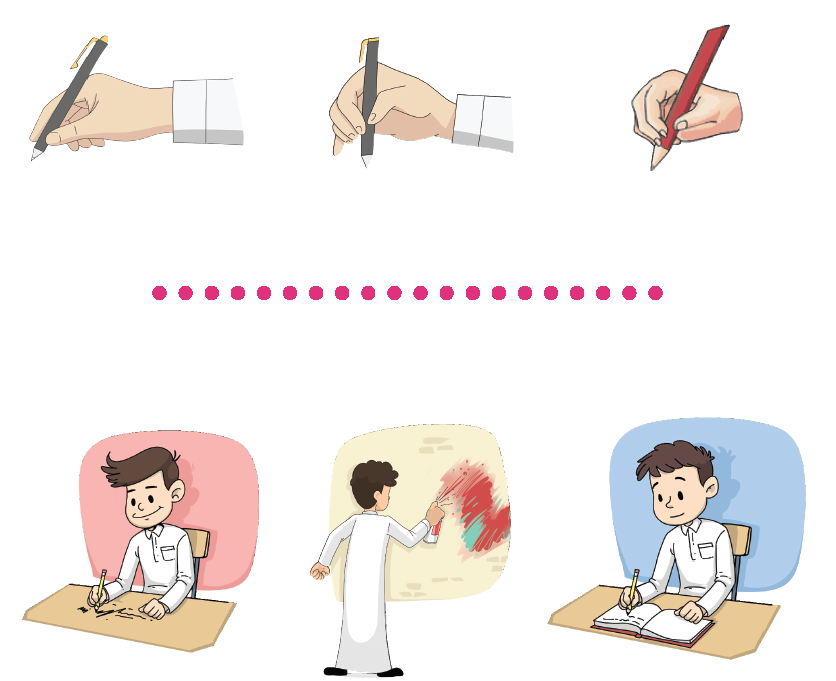 1- أُحيطُ بدائرة الصورة الصحيحة
هيا نمرج
مسك القلم
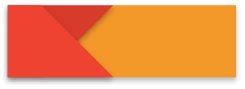 17
كتاب الطالب
2- أُحيطُ بدائرة الصورة الـمُماثلة للصورة الأولى
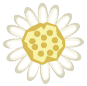 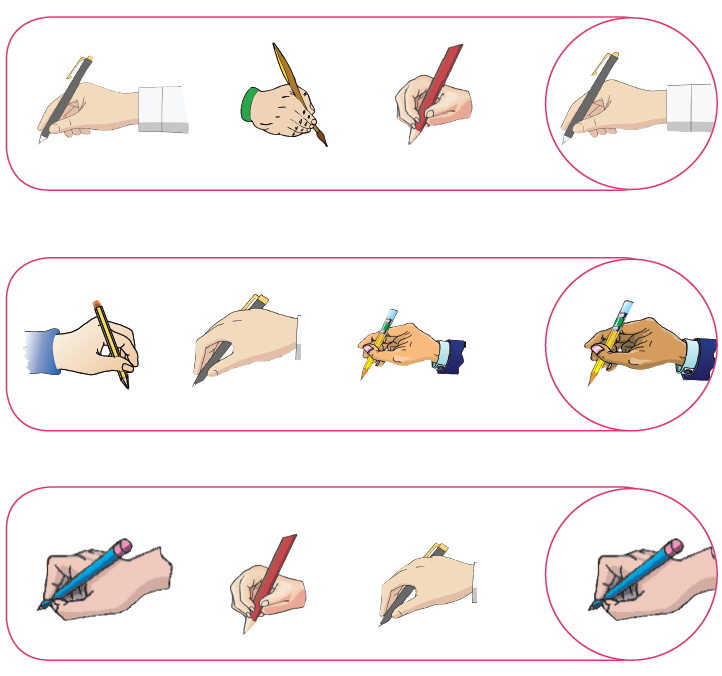 هيا نمرج
مسك القلم
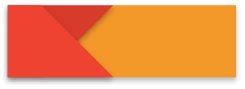 18
كتاب الطالب
3- أمسك القلم بطريقة صحيحة وأكتب اسمي:
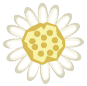 مريم
.............................................................................................................................
هيا نمرج
مسك القلم
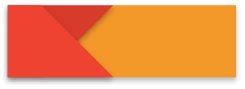 18
كتاب الطالب
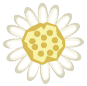 4-أصل بين الأقلام الآتية واستخداماتها:
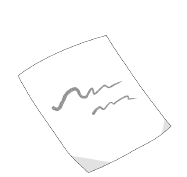 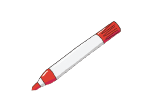 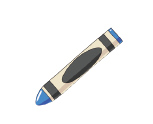 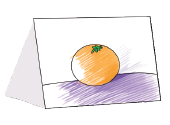 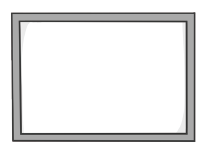 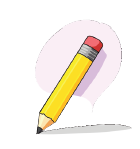